ERFA Jylland 22.01.2015
Mission, Vision og Værdier i NOVOPAN
NOVOPANS medarbejdere har en værdidrevet adfærd, der skaber værdi i ethvert samarbejde
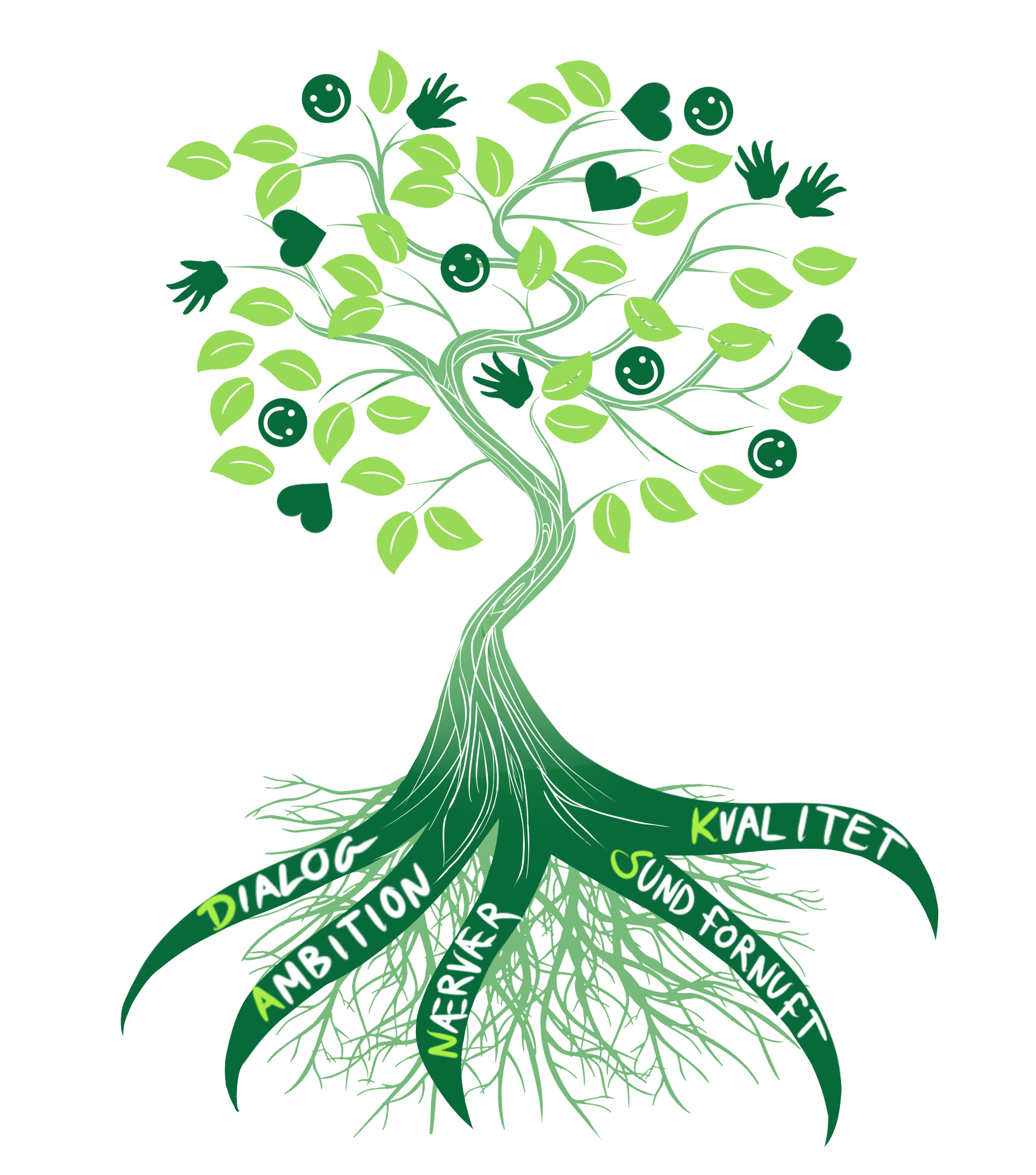 Dialog
Vi anerkender og respekterer forskellige holdninger 
Vi udnytter forskelligheden til at opnå det bedste 
Vi efterlever trufne beslutninger 
Vi opsøger og videregiver informationer
Ambition
Vi forbedrer os kontinuerligt gennem en målrettet indsats
Vi tager personligt ansvar og udvikler os
Vi skaber og gennemfører forandringer 
Vi anvender succeshistorien som motivation
Nærvær
Vi er aktive i samarbejdet og har det sjovt
Vi skaber nye løsninger via humor og kreativitet
Vi gør det, vi siger
Vi bidrager til det gode team
Sund fornuft
Vi engagerer os og handler ud fra vore værdier 
Vi har friheden og modet til at tage ansvar for det, vi kan gøre noget ved 
Vi involverer os i at skabe gevinst for helheden
Vi udviser rettidig omhu
Kvalitet
Vi gør det rigtigt første gang 
Vi tænker lønsomhed ind i alle led
Vi anvender erfaringer konstruktivt
Vi sætter kunden i centrum